Декада русского языка, литературы и истории.
8  Февраля -29 февраля
1. Открытие декады
8 февраля
(1-11 классы)
(ответственная Дедкова Г.П.)
2. Исторический калейдоскоп «Перекличка эпох»
Ответственный Греднев И.И
10 февраля 2016 год.
5-9 классы.
Команды «Наполеон» и «кутузов»
3. Литературная викторина по творчеству К.И.Чуковского
16 февраля 2016 год
2-3 класс
Ответственная Махонина И.С.
Викторина по сказкам к.и.чуковского
4. «Послевоенное мирное урегулирование.«Холодная война».Открытый урок по истории в 9 классе
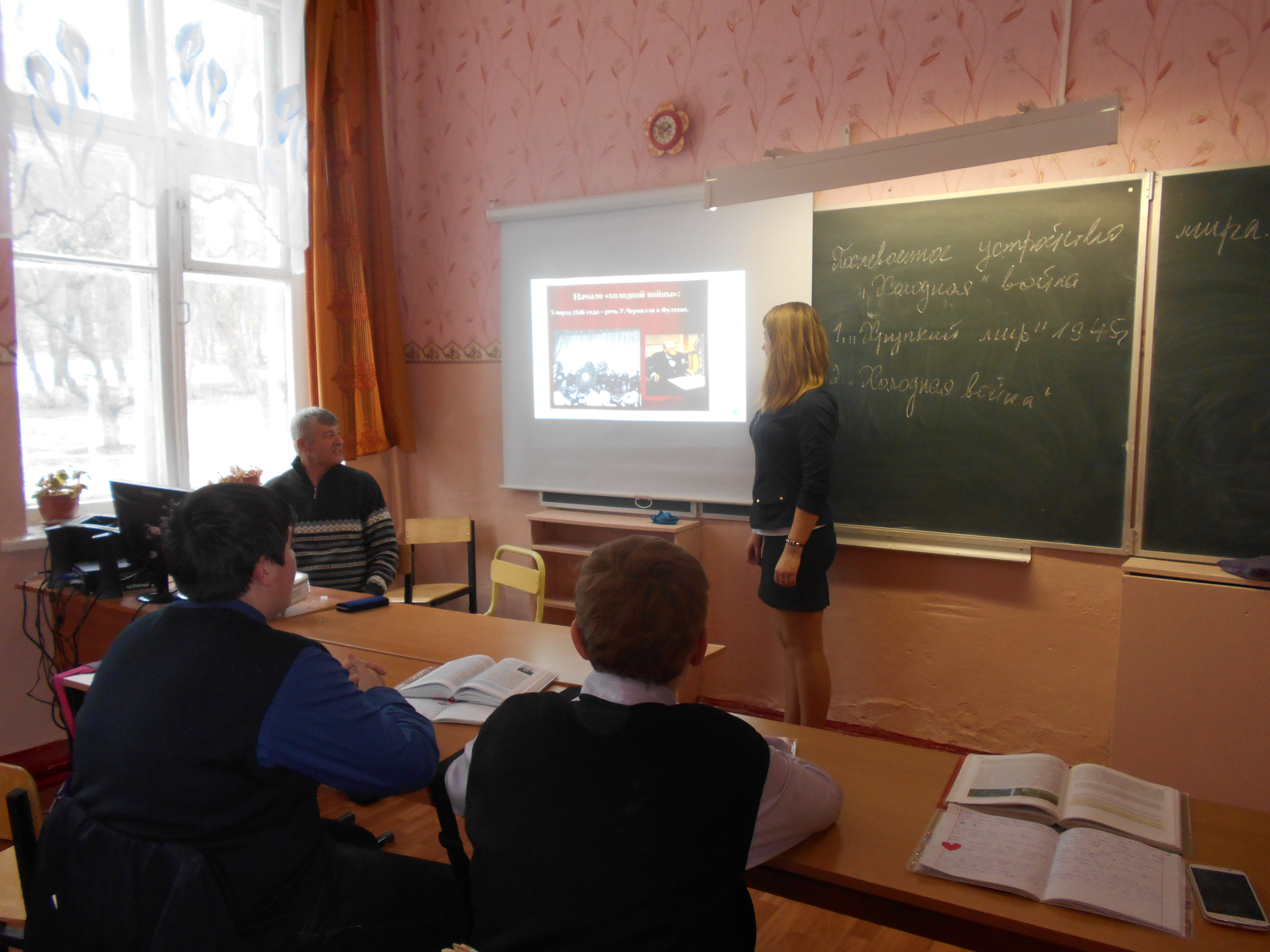 Ответственный  Греднев И.И
Турнир знатоков русского языка.
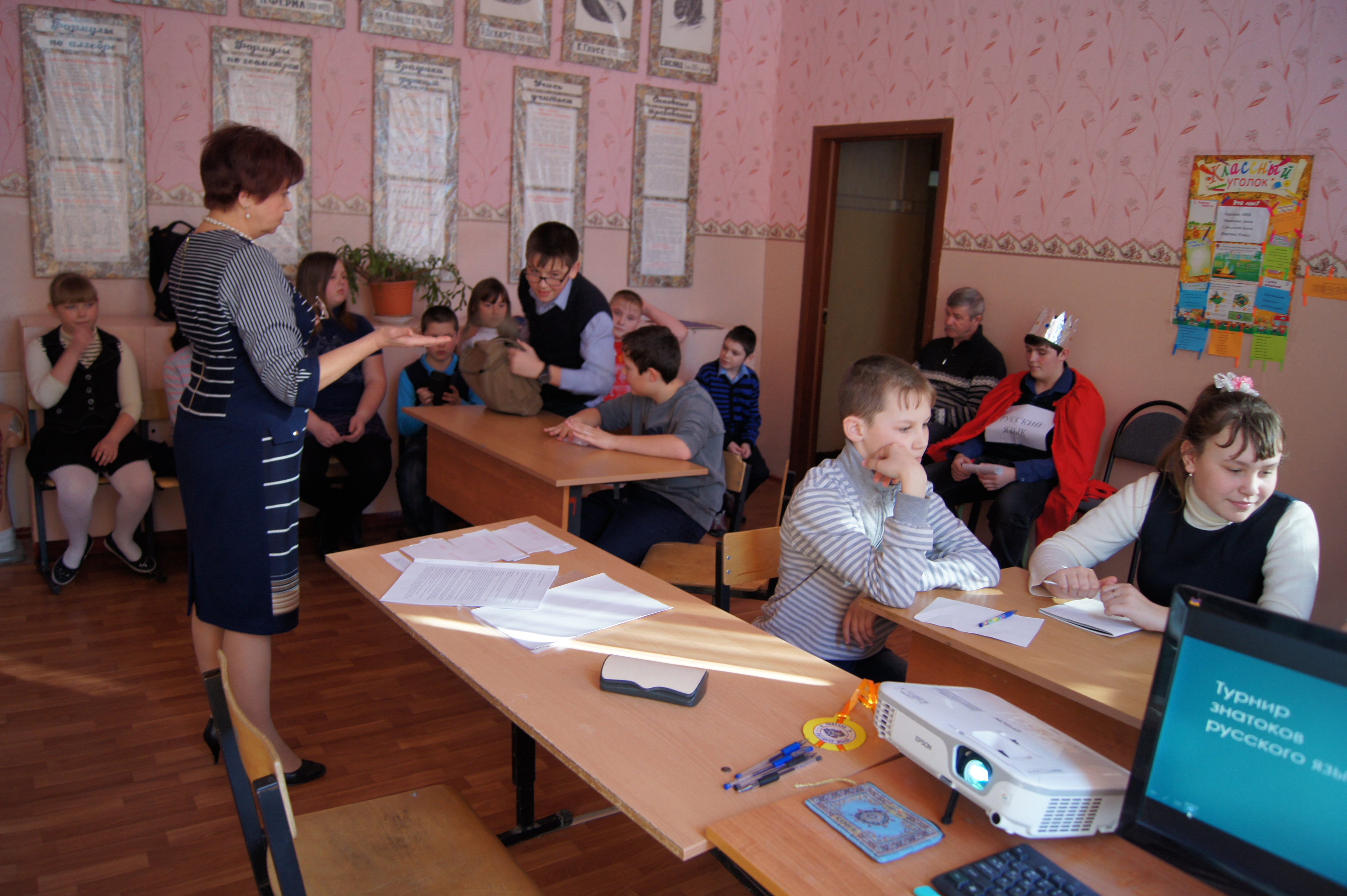 18 февраля 2016 года
5-6 класс
Ответственная Греднева Т.В.
6. Литературная композиция «Нам не дано предугадать, как наше слово отзовётся…»
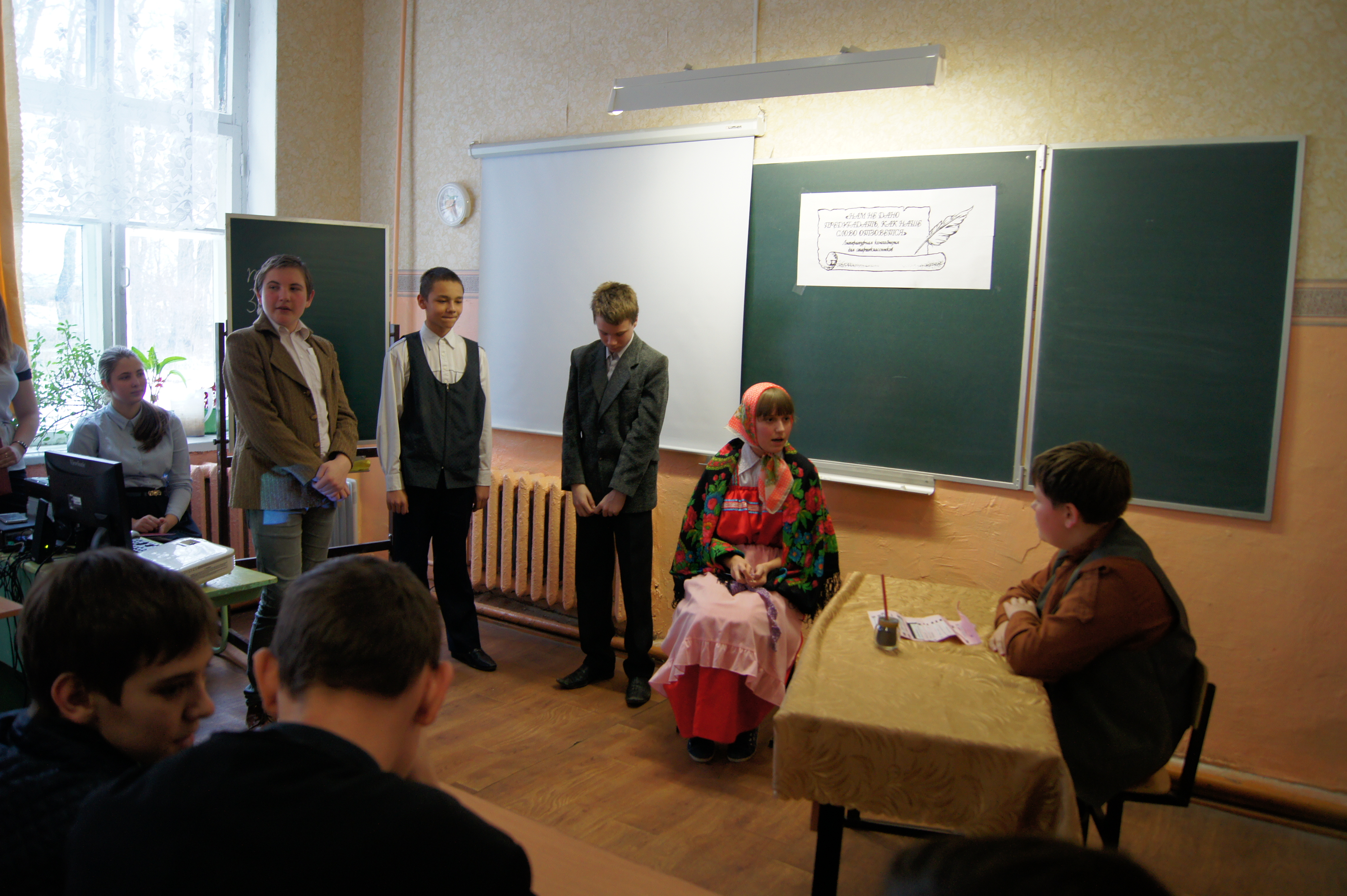 19 февраля 2016 года
7-9 классы
Ответственная Дедкова Г.П.
7. КВН по сказкам А.С.ПушкинаОткрытое внеклассное мероприятие.
24 февраля 2016 года
1 , 4 класс
Ответственная Курилова Т.П.
8.Конкурс на лучшую иллюстрация к литературному произведению.
25 февраля 2016 года
1-11 класс
9. Конкурс юных чтецов «Живая классика»(произведения русских и зарубежных писателей)
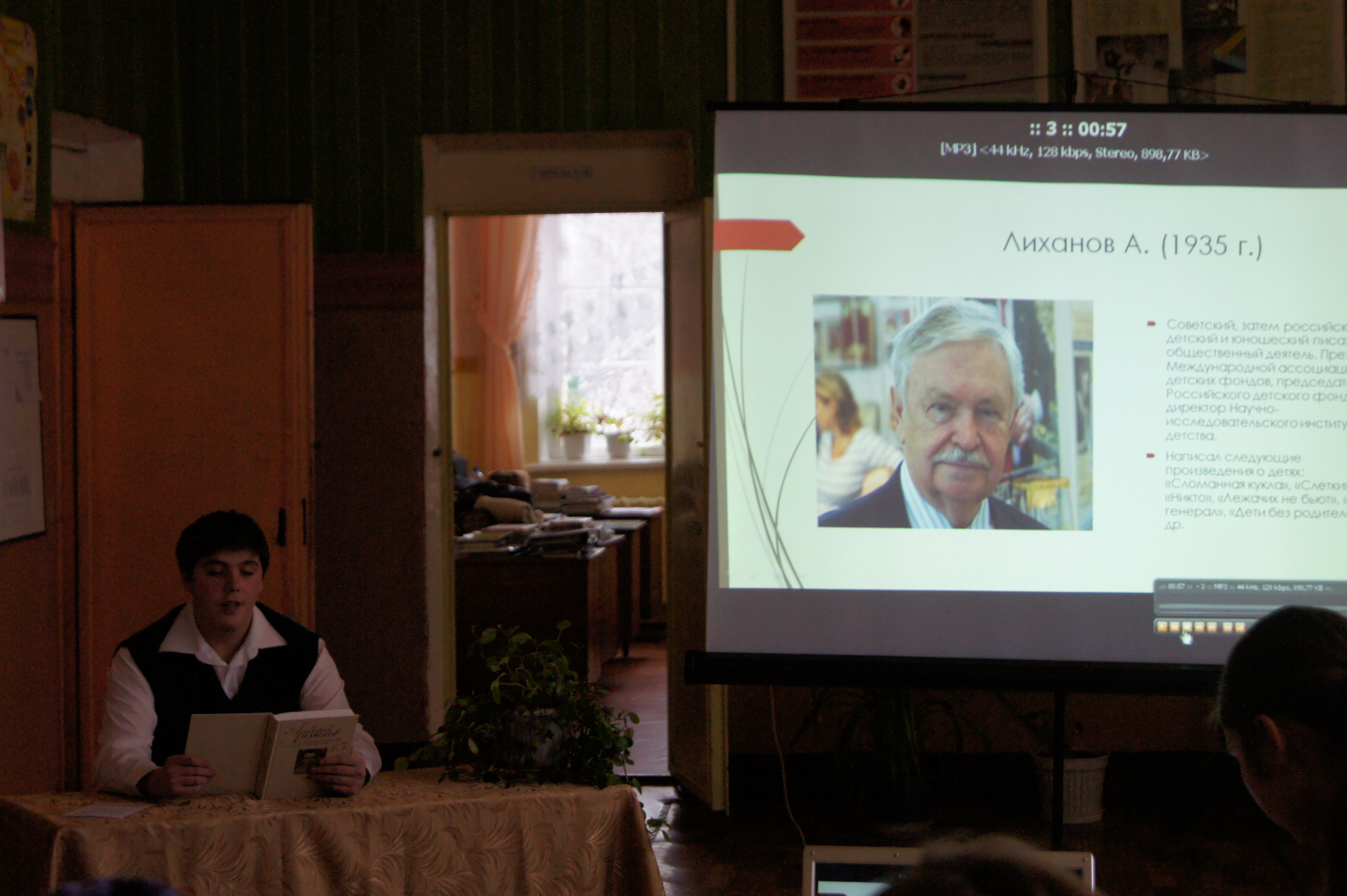 27 февраля 2016 года
1-11 классы
10. Закрытие декады. Награждение победителей и участников.
29 февраля 2016 года
1-11 классы